Bilder
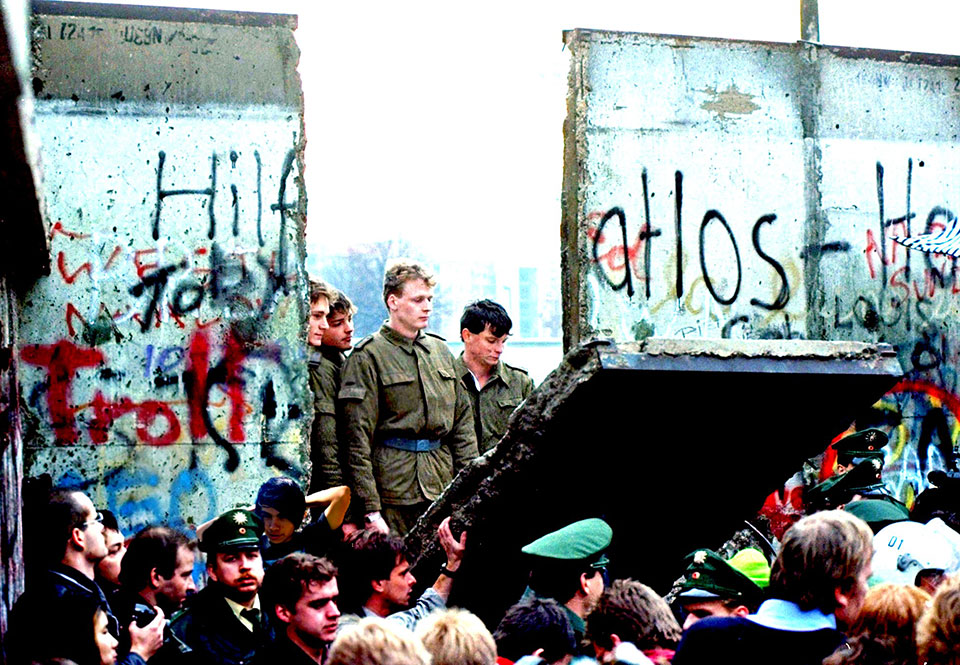 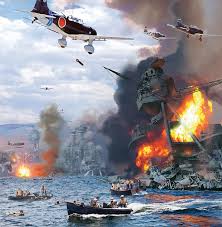 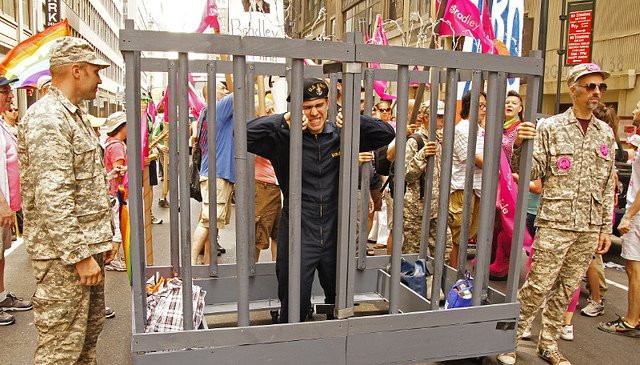 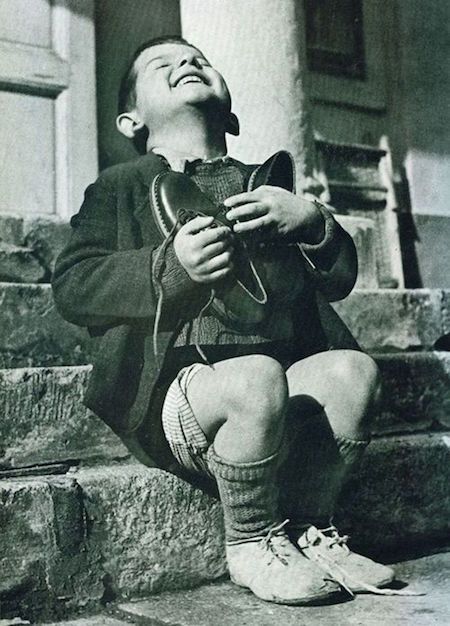 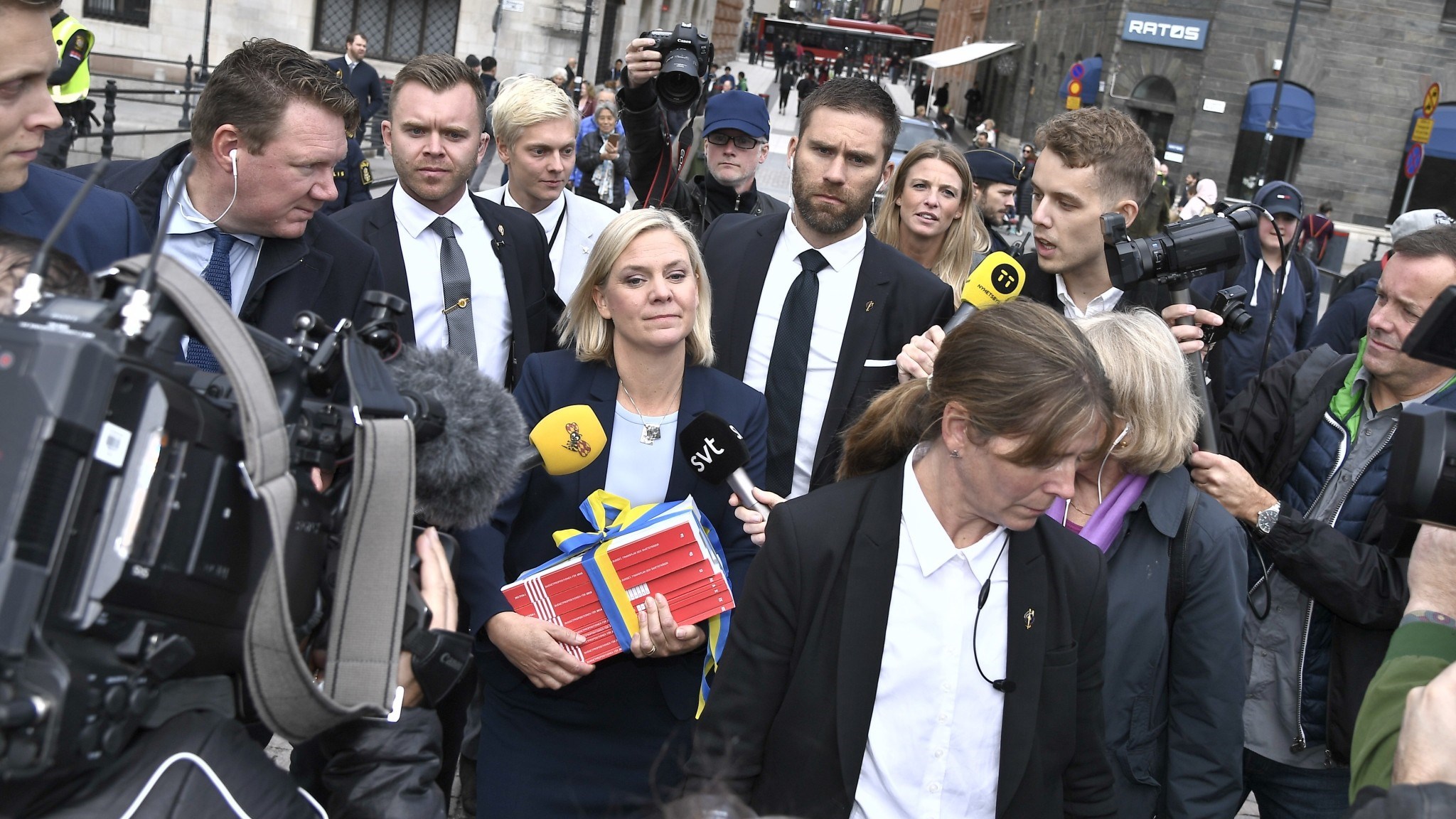 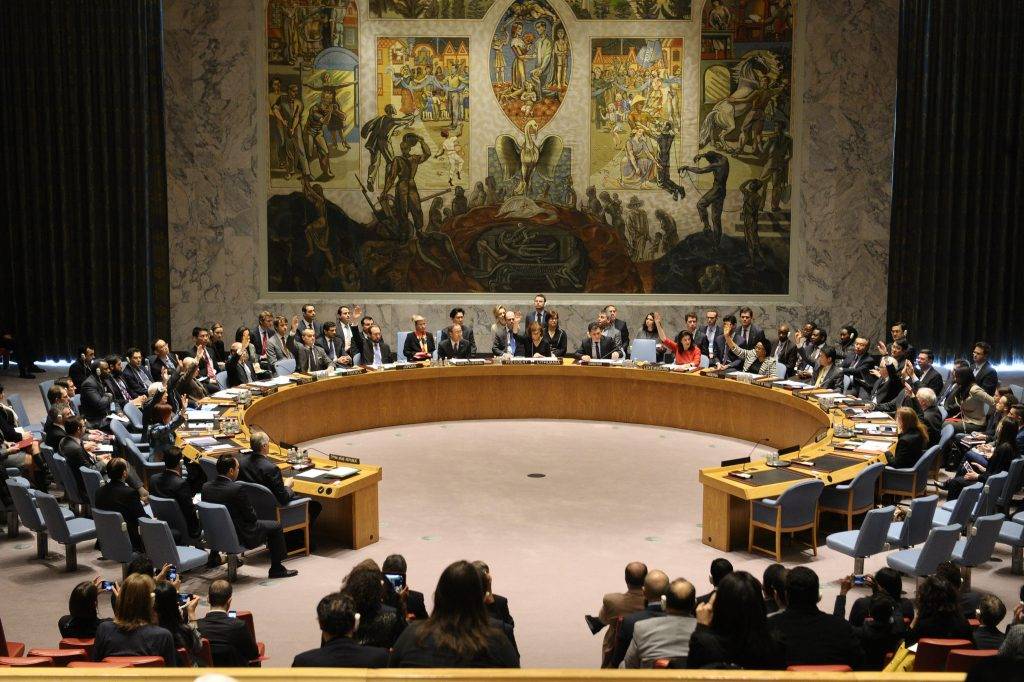